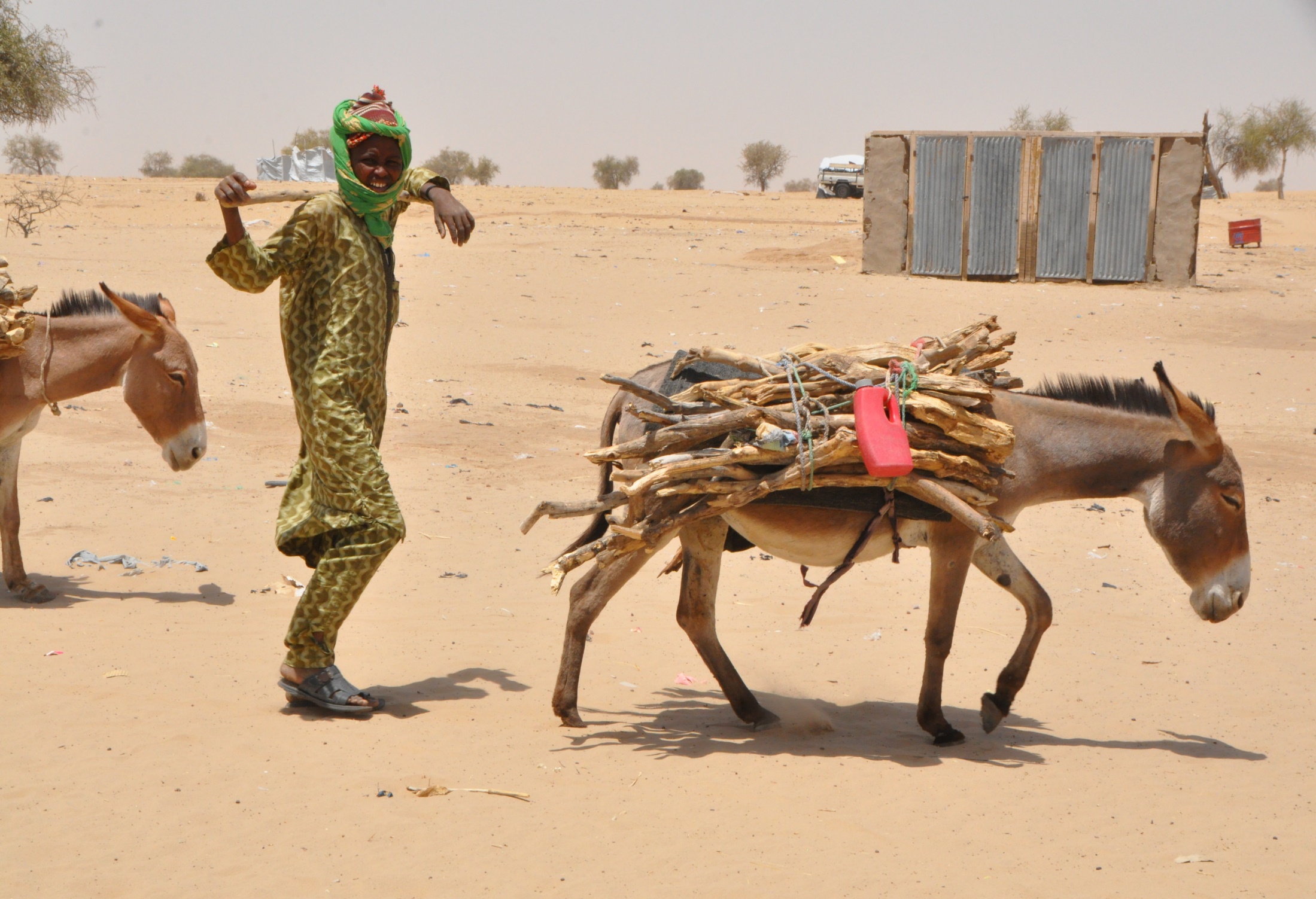 Evaluation des besoins de la population hôte dans la région de Diffa
Niger, Novembre 2017
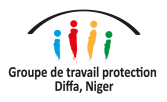 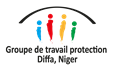 Sommaire
1. Introduction
2. Méthodologie
3. Résultats principaux de l’évaluation
Situation sécuritaire
Protection
Accès à l’information/ services de base
4. Conclusion
1. Introduction
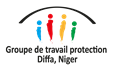 Contexte
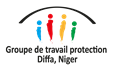 Evaluation des besoins en termes de protection de la population hôte dans la région de Diffa réalisée par REACH, en étroite collaboration avec le Groupe de Travail Protection (GTP) à Diffa et le Haut Commissariat des Nations Unies pour les Réfugiés (HCR)

Evaluation qui s’inscrit dans un cycle d’évaluations protection réalisé avec ces mêmes partenaires, et fait suite à deux autres évaluations :  
Evaluation de référence réalisée en mai 2017 sur la situation en termes de protection des personnes déplacées à Diffa
Evaluation des mécanismes de redevabilité existants dans la région de Diffa réalisée entre mai et juin 2017

Evaluation réalisée en parallèle avec l’évaluation finale protection évaluant la situation en termes de protection des populations déplacées dans la région de Diffa : 
 Comparaisons des résultats avec cette évaluation effectuées quand pertinent
Objectifs de l’évaluation
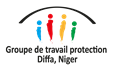 OBJECTIF 1
OBJECTIF 2
OBJECTIF 3
Evaluer l’impact, à la fois positif et négatif, de l’arrivée des populations déplacées sur la population hôte dans la région de Diffa en termes de protection
Identifier les besoins prioritaires en termes de protection (accès aux services de base, situation sécuritaire, accès à l’information, etc.) de la population hôte dans la région de Diffa
Identifier les manquements dans la réponse humanitaire en termes de protection pour la population hôte dans la région de Diffa
Fournir une vue d’ensemble de la situation en termes de protection de la population hôte dans la région de Diffa
BUT
BUT
[Speaker Notes: Les deux premiers objectifs de l’évaluation ont été réalisés dans le care d’un objectif plus general de comparaison avec les populations déplacées vivant dans la zone et donc avec l’évaluation protection finale.]
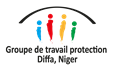 Produits finaux de l’évaluation
Quatre types de produits seront élaborés et partagés:

Base de données de l’évaluation nettoyée 

2.    Présentation des résultats finaux

3.    Trois fiches d’information:
Accès à l’information et aux services de base
Protection 
Situation sécuritaire

4.    Un rapport
2. Méthodologie
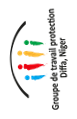 Collecte de données (1/2)
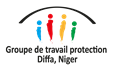 Quand ? 
Données collectées du 23 octobre au 10 novembre 2017

  Où ? 
132 villages situés à proximité des sites de déplacements, dont 106 accueillant une population déplacée et 26 sans population déplacée

 Population cible : 
Population hôte vivant dans la région de Diffa ayant pu être affectée en termes de protection par les déplacements de population dans la zone
[Speaker Notes: Bien que l’objectif était de visiter 142 localités afin d’avoir plus ou moins avoir le même nombre de localités visitées que pour l’évaluation finale, difficultés rencontrées au cours de l’évaluation pour identifier des villages hôtes qui soient accessibles; afin de palier à cette difficulté, des entretiens téléphoniques ont été effectués avec les IC de certaines de ces localités]
Collecte de données (2/2)
Comment ? 
Méthodologie qualitative
Entretiens effectués avec 366 Informateurs Clés (IC), dont 44 femmes, issus de la population hôte sur la base d’un questionnaire élaboré en collaboration avec le GTP
IC sélectionnés par rapport à leurs connaissances vis-à-vis d’une des trois thématiques du questionnaire (situation sécuritaire, protection, accès à l’information/services de base)
Objectif : avoir un IC par thématique du questionnaire par site 


 La méthodologie reflète l’objectif de comparaison de l’évaluation avec l’évaluation protection finale en termes de couverture géographique, méthodologie et outils de collecte de données
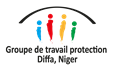 Localités évaluées dans la région de Diffa
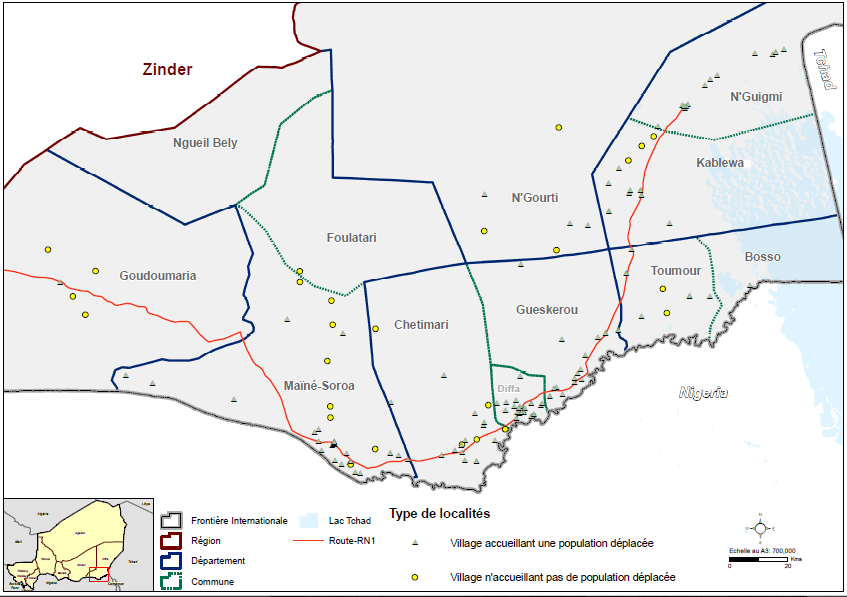 Limites de la méthodologie
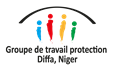 En raison de la nature qualitative de la méthodologie, les résultats sont indicatifs, et non représentatifs, de la situation de l’ensemble de la population des localités évaluées
Certaines problématiques de protection ont pu être sous-rapportée en raison du caractère sensible du sujet
Difficultés rencontrées dans l’identification de villages hôtes à visiter en raison des conditions sécuritaires les ayant rendus inaccessibles au moment de la collecte de données
Les données reposant sur les réponses des participants, existence possible d’un biais dans les réponses, notamment dans l’optique de recevoir davantage d’assistance
Certaines thématiques de protection nécessiteraient des enquêtes plus approfondies notamment à travers des groupes de discussion
[Speaker Notes: Afin de pallier à la difficulté d’identifier des villages hôtes à visiter, pour certains villages inaccessibles, les entretiens avec les informateurs clés ont été effectués par téléphone; 

3ème point: Bien qu’il y ait également eu un problème d’inaccessibilité en raison des conditions sécuritaires pour les autres évaluations protections pour certains sites, ce problème s’est particulièrement posé pour cette évaluation et l’identification des villages hôtes car l’équipe ne partait pas d'une liste prédéfinie de sites à visiter comme c'est le cas pour les sites de déplacés avec la DREC; l’identification a été réalisée par l’équipe et cela a été rendu difficile en raison des conditions sécuritaires; et la différence est que si ces villages étaient inaccessibles, il était possible d’en identifier d’autres 

Dernier point: Certaines thématiques de protection, telles que celles liées à la protection de l’enfance ou aux violences basées sur le sexe et le genre, nécessiteraient des enquêtes plus approfondies afin notamment de pouvoir faire ressortir les liens de cause à effet entre certains éléments.  Une méthodologie de collecte de données telle que les groupes de discussion serait alors nécessaire afin de prendre en considération le caractère sensible des informations communiquées.]
3. Résultats principaux de l’évaluation
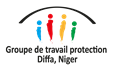 [Speaker Notes: Lors de la lecture de ces résultats et données, il faut garder en tête qu’ils sont basés sur des entretiens avec des informateurs clés et sont donc indicatifs plutôt que représentatifs de la situation de la population au sein de la localité. De plus, en raison du caractère sensible de certaines thématiques comme le travail forcé ou l’existence de tensions entre deux types de population, l’occurrence de certaines problématiques de protection peuvent avoir été sous rapportée. Il s’agit d’une limite liée à la méthodologie utilisée que nous clarifierons dans les différents outputs que nous publierons.]
3.1. Situation sécuritaire
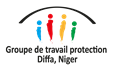 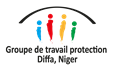 Sentiment de sécurité
Dans 20/132 localités, au moins une partie de la population ne se sentait en sécurité au sein de la localité au moment de l’évaluation 

Parmi ces localités, les trois principales raisons évoquées sont:
1. Manque de patrouilles régulières
2. Absence de Forces de Défense et de Sécurité (FDS)
3. Présence de groupes armés
[Speaker Notes: Localités où l’ensemble de la population ne se sentait pas en sécurité: Kangouri Mamadou (Gueskerou), Madou Korodi (Diffa), Ngagam (Gueskerou), Tchoungoua (Toumour), Yabal (Maine Soroa)
Localités dans lesquelles une minorité de la population ne se sentait pas en sécurité: Ngouba (Toumour), Boulangouri (Diffa) Chouwari (Chetimari), Dabago kadey (Chetimari), Deyssa manga (Chetimari), Garin_Dogo(Guessere) (Gueskerou),  Ngalwa (Gueskerou),  Djatkori (Maine_Soroa), Kandilwa Youra (Maine_Soroa), Katiellari (Maine_Soroa), Kournawa (Kabalewa)
Localités dans lesquelles la moitié de la population ne se sentait pas en sécurité: Fougouri (Diffa), Chetimari (Diffa), Ousseiniram (Foulatari)
Localités dans lesquelles la majorité de la population ne se sentait pas en sécurité: Djambourou (Maine Soroa)]
Incidents sécuritaires (1/2)
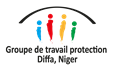 Des incidents sécuritaires ont été rapportés dans 23/132 localités au cours des six derniers mois précédant l’évaluation

Parmi ces localités :
  Incidents les plus rapportés : 
Violences physiques contre les civils
Vols/braquages
Kidnapping/Disparitions forcées  

  Groupes de personnes les plus affectés : 
Hommes (18-49 ans)
Garçons (11-17 ans)
Femmes (18-49 ans) / Femmes âgées (50 ans ou plus)
Filles (11-17 ans)
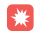 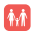 [Speaker Notes: Incidents sécuritaires: combats entre groupes armés, disputes inter communautaires, vols/braquage, etc. 

Les 23 localités dans lesquels des incidents sécuritaires ont été rapportés au cours des six mois précédant l’évaluation se situent dans les communes suivantes: 
Diffa (2), Gueskerou (6), N’Guigmi (3), Kabalewa (2), Chetimari (3), Toumour (3), Maine Soroa (4)]
Incidents sécuritaires (2/2)
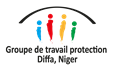 Fréquence des incidents sécuritaires, par nombre de localités : 



Dans la majorité des localités concernées (13/23), seul un incident sécuritaire a eu lieu au cours du mois précédant l’évaluation

Evolution du nombre d’incidents au cours des six mois précédant l’évaluation, par nombre de localités :
Rares
Sporadiques
Fréquents
10/23
(43,5%)
8/23
(35%)
5/23
(22%)
Stable
Diminué
Augmenté
10/23
(43,5%)
5/23
(22%)
8/23
(35%)
[Speaker Notes: Rares: moins d’une fois par mois 
Sporadiques: entre une fois par semaine et une fois par mois
Fréquents: au moins une fois par semaine]
Localités dans lesquelles des incidents sécuritaires ont eu lieu au cours des six mois précédant l’enquête
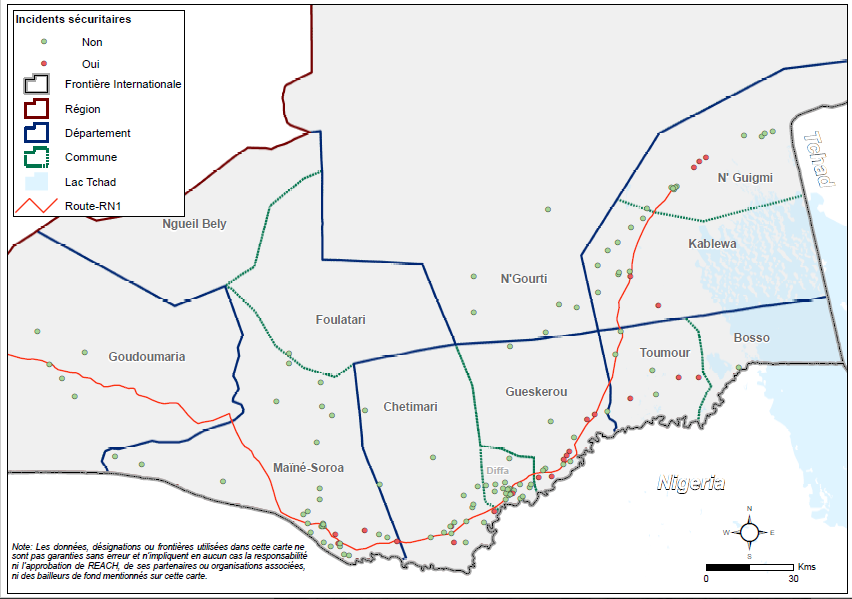 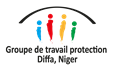 Mécanismes de prévention/réduction des incidents sécuritaires
Des actions afin de réduire/prévenir l’occurrence d’incidents sécuritaires ont été mises en œuvre dans la majorité des localités affectées : 15/23 (65%)

 Principales actions ayant été entreprises : 
Sécurisation
Patrouilles fréquentes 
Aide humanitaire

Actions ayant été principalement entreprises par les principaux acteurs suivants : 
Patrouille FDS
Etat
Organisations Non-Gouvernementales (ONG)
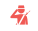 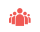 [Speaker Notes: Sécurisation:  mise en place de mesures afin d’améliorer la sécurité dans la localité]
Efficacité des mécanismes de prévention
Actions jugées inefficaces dans seulement une minorité de localités où des mesures ont été entreprises: 4/15 (27%)

Principales raisons pour lesquelles ces actions ont été jugées inefficaces : 
Manque de consultation de la population locale
Manque d’information
Discrimination 

         Tendances similaires trouvées vis-à-vis de la situation sécuritaire pour les Personnes Déplacées Internes (PDI) et réfugiés
[Speaker Notes: Localités dans lesquelles les actions ont été jugées inefficaces: Boudoum (Maine Soroa), Elh Mainari (Gueskerou), Goussougourniram (Maine Soroa), Kolo Manga (Kabalewa)]
Impact de l’arrivée de la population déplacée
Existence d’un impact pour la population hôte suite à l’arrivée de déplacés, par nombre de localités :
Principaux aspects de cet impact : 
Augmentation de l’aide extérieure
Diminution de l’accès aux ressources naturelles
Diminution de l’accès aux services de base
3.2. Protection
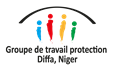 Groupes de personnes vulnérables et atteintes à l’intégrité de la personne
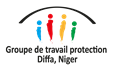 Principaux groupes de personnes vulnérables identifiés au sein de la population hôte : 
Femmes âgées (50 ans ou plus)
Hommes âgés (50 ans ou plus)
Bébés (inférieur à 5 ans)* 

Atteintes à l’intégrité physique au cours des six mois précédant l’enquête rapportées dans un nombre relativement élevé de localités : 28/132 (21%)
Parmi ces localités, types principaux d’atteintes : 
Violences physiques (attaques, meurtres)
Menace 
* Etant donné que seuls des IC adultes ont été interrogés en raison de la méthodologie utilisée, les problématiques liées à la protection de l’enfance ont pu être sous-rapportées.
[Speaker Notes: Atteintes à l’intégrité physique: 
- Kidnapping/disparitions
Agressions physiques, psychologiques ou sexuelles
Violences basées sur le genre
Mariage forcé
Travail forcé
Exploitation des enfants (< de 18 ans)
Arrestation et détention non justifiées de personnes
Femmes seules menacées
Discrimination : favoriser une personne par rapport à une autre en fonction de son origine.]
Voies de référencement (1/2)
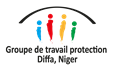 Voie(s) de référencement existant dans la majorité des localités visitées : 115/132 (87%)
Nombre de localités
Connaissance des voies de référencement par l’ensemble de la population
Parmi les localités où il existe au moins une voie de référencement (115), 
73 (63,5%)
Accessibilité des voies de référencement par l’ensemble de la population
Parmi les localités où au moins une partie de la population a connaissance des voies de référencement (112), 
68 (61%)
Utilisation des voies de référencement par l’ensemble de la population
Parmi les localités où au moins une partie de la population a accès aux voies de référencement (112), 
65 (58%)
[Speaker Notes: Définition voies de référencement: Si une personne est affectée ou elle est à risque, si elle connait les voies de référencement implique qu’elle sait à qui s’adresser pour le problème qu’elle a afin qu’elle soit aidée. Par exemple : le chef du village/boulama, le comité de protection etc.
Exemples: appui psychosocial, éducation, services de conseil, accès aux documents (acte de naissance, certificat de divorce), suivi judiciaire, programme AGR]
Voies de référencement (2/2)
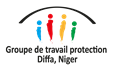 Parmi les localités dans lesquelles au moins une partie de la population utilise les voies de référencement (111/132), principales voies de référencement utilisées : 
Services éducatifs
Services médicaux
Services délivrant les documents légaux 

Proportions de la population considérant les voies de référencement comme étant efficaces, par nombre de localités : 




Principales raisons pour lesquelles ces voies sont jugées efficaces : 
Amélioration des perspectives futures
Répond aux besoins de la population
Majorité
Moitié
Minorité
Ensemble
3/111
(3%)
69/111
(62%)
36/111
(32%)
3/111
(3%)
Documentation légale (1/2)
Dans la majorité des localités visitées (85/132), au moins une partie de la population hôte n’a pas de documents d’état civil/acte ou extrait de naissance

Trois principales raisons évoquées pour lesquelles la population n’a pas de tels documents : 
Manque de moyens financiers 
Jamais eu de documentation
Non connaissance des procédures pour avoir ces documents

    Raisons principales identiques pour les PDI
   Raisons légèrement différentes pour les réfugiés : 
Manque de moyens financiers 
Perte de documentation légale 
Non connaissance des procédures pour avoir ces documents
Documentation légale (2/2)
Principales catégories de population manquant le plus souvent de documents d’état civil/acte ou extrait de naissance : 
Femmes âgées (50 ans ou plus)
Femmes (18-49 ans)
         Pour les PDI et les réfugiés, le manque de documentation semble concerner toutes les catégories de population 

Conséquences les plus fréquentes du manque de documentation légale :
1. Difficultés en termes de circulation/ mouvement
2. Difficultés pour accéder aux services de base
3. Difficultés pour accéder au travail
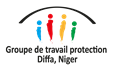 Enregistrement des nouveau-nés
Proportions de la population hôte ayant rapporté rencontrer des difficultés pour enregistrer les nouveau-nés : 






Principales raisons évoquées pour expliquer ces difficultés : 
Manque de moyens financiers
Service trop éloigné
Ne savent pas comment faire
Ensemble
Moitié
Majorité
20/132
(15%)
2/132
(1,5%)
21/132
(16%)
Minorité
Ne sait pas
Non
14/132
(11%)
74/132
(56%)
1/132
(1%)
3.2. Accès à l’information et aux services de base
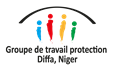 Accès à l’information
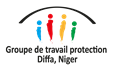 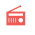 Principales sources d’information utilisées : 
Radio, télévision
Chef de village/communauté ou Boulama
Lieux de manifestation sociale

   Principaux moyens de communication utilisés : 
Téléphone
Contact direct

Dans une minorité de localités (42/132), au moins une partie de la population n’aurait pas assez d’informations par rapport aux questions liées aux déplacements suite à la crise Boko Haram. 

Principaux types d’information dont la population dans ces localités aurait besoin : 
Sécurité
Paix
119/132  (90%)
67/132  (51%)
57/132  (43%)
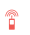 124/132  (94%)
121/132  (92%)
Besoins prioritaires et Accès aux services de base
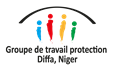 Trois principaux besoins prioritaires de la population hôte : 
Biens alimentaires
Accès à l’eau
Accès à une Activité Génératrice 
de Revenu (AGR)

Dans la grande majorité des localités (101/132), au moins une partie de la population hôte aurait un accès limité aux services de base
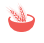 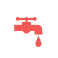 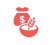 Accès aux services de base
Parmi ces localités, principaux services auxquels la population a un accès limité : 
Santé
Eau
Marchés 
          Services légèrement différents pour les PDI et réfugiés :
Santé
Marchés
Education/Eau 
Principales raisons évoquées pour expliquer cet accès limité :
1. Manque de moyens financiers
2. Service trop éloigné
3. Service non existant
[Speaker Notes: Education: dans le cadre de cette évaluation, le terme ‘éducation’ est compris de générale, et ne fait pas référence à un type ou niveau d’éducation en particulier.]
Accès à la terre et à la propriété
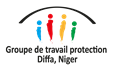 Dans une minorité des localités (43/132), au moins une partie de la population hôte n’aurait pas accès au logement

Dans un peu moins de la moitié des localités (61/132), au moins une partie de la population hôte n’aurait pas accès à la terre agricole

Parmi ces localités, les principales raisons évoquées pour expliquer l’accès limité au logement et à la terre agricole sont similaires : 
Manque de moyens financiers
Arrivée de déplacés dans la localité ou à proximité
Discrimination
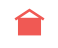 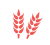 [Speaker Notes: Il est probable que certains IC aient compris la question comme se référant à l’accès à la propriété, ce qui expliquerait le nombre important de localités où une partie de la population a été indiquée comme n’ayant pas accès au logement.]
4. Conclusion
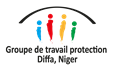 Conclusion (1/2)
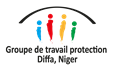 La situation sécuritaire dans la majorité des localités visitées semble être relativement problématique : 
Sentiment d’insécurité rapporté dans peu de localités mais à travers la région
Occurrence d’incidents sécuritaires au cours des six derniers mois mentionnée dans environ 20% des localités

 Atteintes à l’intégrité physique ayant eu lieu au cours des six mois précédant l’enquête rapportées dans un nombre relativement élevé de localités (28/132)

 Voies de référencement existant dans la majorité des    localités :
 Utilisation, accès et sentiment d’efficacité par au moins une partie de la population rapportés dans la majorité des localités
[Speaker Notes: Sentiment d’insécurité rapporté dans peu de localités mais à travers la région: les communes dans lesquelles au moins une partie de la population ne sentent pas en sécurité sont: Chetimari, Diffa, Foulatari, Gueskerou, Kabalewa, Maine Soroa, Toumour; pas vraiment une commune en particulier]
Conclusion (2/2)
La population d’une majorité de localités manque de documentation légale; problème semblant concerné particulièrement les femmes

 Principal besoin prioritaire pour la quasi-totalité des localités: biens alimentaires, suivi par l’accès à l’eau et à une AGR

 La population d’une grande majorité des localités a un accès limité aux services de base, principalement vis-à-vis de la santé

 Similarité de la situation en termes de protection entre la population hôte et la population déplacée 
Tendances vis-à-vis de la situation sécuritaire, protection et accès à l’information/services de base similaires entre les deux types de population
Merci !ContactChristian KELLER – Point Focal Pays REACH Niger, Niameychristian.keller@reach-initiative.orgMarie FAOU – Chargée d’évaluation REACH Niger, Niameymarie.faou@reach-initiative.org
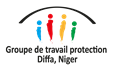